Test file
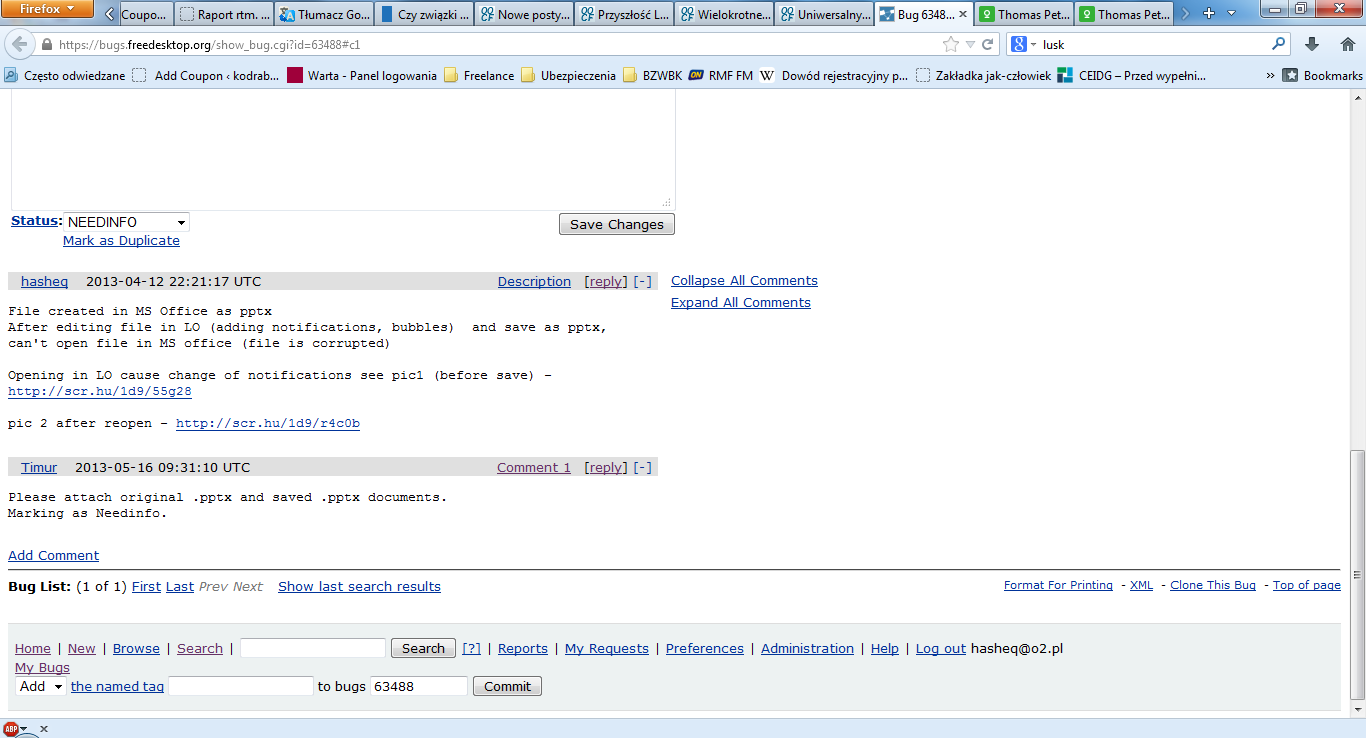 Added with MS PP